Graduate Record Exam (GRE) Revised General Test Information Session
Brian Eikenhout and Nick Woodward
Academic Advisors
College of Liberal Arts and Sciences Academic Advising Center
C-1-140 MAK
616 331-8585
www.gvsu.edu/clasadvising
PowerPoint:  Left menu – Past Presentations
Co-Sponsors for Tonight:
PSI CHI 
The International Honor Society in Psychology
www.gvsu/edu/psychology

Thanks for the Snacks!
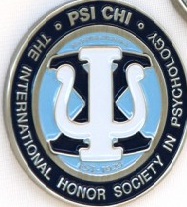 Agenda
Graduate Records Exam overview
Preparing to take the GRE 
What is on the exam
Analytical Writing
Verbal Reasoning 
Quantitative Reasoning
Sample Questions
Success Strategies/Resources
Subject Test Overview
Graduate Record Exams-Evaluating readiness for graduate study -
Revised General Test - $205Started Aug. 1, 2011 – New format, content & question types
Assesses analytical  reasoning 
Verbal, Quantitative, Analytical Writing Skills

Subject Tests - $150
(Assesses achievement in a particular subject area)
(7 Subject Areas)

Educational Testing Services Web Site:  www.ets.org/grewww.takethegre.com
Fee Reduction Program
A Fee Reduction Certificate may be used for one GRE revised General Test and/or one GRE Subject Test. Eligibility for participation in the Fee Reduction Program is limited to one time only
A 50% reduction in fees is possible if you are:
A college Senior or unenrolled college graduate
Receiving Financial Aid
Unemployed and Receiving Unemployment Compensation
Special Programs
McNair Scholars
Gates Millenium
Project 1000
GEM
Fee Reduction Program Cont.
Contact your financial aid office to see if you qualify
Once your eligibility is established, the Financial Aid Office front desk in STU will issue you a Fee Reduction Certificate and a copy of your ISIR. Follow the instructions on the voucher. Allow up to three weeks for processing and mail delivery
http://www.ets.org/gre/revised_general/about/fees/reductions/
Pre-Planning
Check with each target school:
Is the GRE required for admissions OR for fellowships, grants, or other forms of financial aid?
What scores are competitive for each program?
What is the application deadline?
Determine when you need to take the test(s)
[Speaker Notes: Graduate School Timeline and Tasklist]
Revised General Test
Assesses analytical reasoning in verbal, quantitative and written contexts
Given year round
Testing sites
Prometrics in GR on Burton
Register for test on-line (credit card, PayPal, etc.), by phone or by mail
Please note: accommodations for test takers with disabilities need to register by mail
Computer administered
[Speaker Notes: Accommodations for Test Takers with Disabilities
 
                Must register by mail with ETS Disability Services
                Can take up to six weeks to process, additional six weeks if more documentation is needed
                Cannot register using the online registration system
                Look at the Bulletin Supplement for more info]
Revised General Test, cont.
Official score reports in 10-15 days-email notification
Can retake up to once every 21 days for a total of 5 times in a 12 month period (e.g., May – May)
Unofficial Verbal & Quantitative scored given immediately
At testing, designate up to 4 institutions to receive scores
Sending later:  $27 per institution
At testing, designate scores to be sent to your undergraduate institution - free
New Score Report Options
On test day, when viewing your scores at the test center, you can select:
ScoreSelectSM Most Recent option — send scores from their current test administration (FREE)
ScoreSelectSM All option — send scores from all administrations in the last five years (FREE)
After test day, test takers can send Additional Score Reports for a fee and select:
ScoreSelectSM Most Recent option — send scores from their most recent test administration
ScoreSelectSM All option — send scores from all administrations in the last five years
ScoreSelectSM Any option — send scores from one OR many test administrations in the last five years
New Score Report Options, cont.
Keep in Mind:

You will select by specific test dates, so your scores are all from the same testing session.

The schools you designate will only see the scores that you selected to send them. There will be no special indication if you have taken additional GRE tests.
Preparation Tasks
Work through problems out loud so you can hear what you are doing

Develop effective pacing – last 4 weeks

Hone writing skills 

Review relevant math concepts
Become familiar with basic format and structure of the tests 

Take full-length practice test in a test-like setting

Assess areas of strength and weakness

Practice with typical questions
Preparation
Typically take the tests in late summer before, or early fall of, your senior year
http://www.gvsu.edu/pathgpe/
Test is designed assuming you will study for the exam

How much should you study?
Regular study period each week – 3 hrs
Think months, rather than weeks or days
Expect that progress will be irregular
Should you take an actual test for practice?
[Speaker Notes: 2-6 months depending on starting point and need for improvement, or time to acquire vocabulary]
General Test Preparation Materials
www.ets.org/gre - Test Taker   Test Preparation
GRE Information and Registration Bulletin -Information about the tests/testing centers, policies, scores, etc.
POWERPREP® II, Version 2.2
– Two full-length practice tests and additional practice questions- MAC and PC compatible.
 Available in all GVSU computers labs in applications folder under Psychology
Math Review 
Tips for Analytical Writing, Verbal & Quantitative Sections
The Official Guide to the GRE, 2nd Ed. - $38- 2 additional practice tests
All Analytical Writing Topics
Math Conventions
For-fee services:  Score It Now! $20 Online Writing Practice, etc.
GRE App- $4.99
[Speaker Notes: ScoreItNow!TM is $13.]
Preparation Materials, cont.
Commercial preparation books and CD’s

Commercial Test Prep Courses 

Additional Information:
Make sure you read all the information about identification, name, etc. given online and in the bulletin BEFORE you register for the tests
Read carefully all information about what you must, can or cannot bring to the testing
On Test Day
Arrive 30 minutes prior to scheduled testing time
ID requirements are strictly enforced
Name on ID must match registration info
The following items are not allowed in the testing room:
Food, drinks and tobacco
Cell phones, smartphones, and other electronic and recording devices including cameras
Personal items other than identification documents
Photograph taken
Handwriting sample collected
Test takers receive a copy of scratch paper
Testing rooms has proctors and electronic surveillance
Policy and Procedures will be covered
Two educational background information questions

https://www.prometric.com/en-us/Pages/home.aspx
Revised General Test FormatApprox. 3 hrs 45 minutes
Breaks:
There is a 10-minute break following the third section, and a 1-minute break between the other test sections.
Revised General Test Changes
Scoring system for Verbal and Quantitative sections:
New score range of 130-170 with one point increments (Previously 200-800 with 10 point increments) 

Eliminated Analogies & Antonyms in Verbal Section
Vocabulary still very important

Can move around within sections to revisit questions, change answers, etc. Can mark questions to return to. Can skip questions

On-screen basic calculator provided – learn how to use it! (personal calculators are not permitted)
Use this information to ensure that you are using the right study materials
[Speaker Notes: If look at last years entering class scores for a graduate program, remember that they are based on the old scale.]
Score Report
Some Computer Adaptive Testing Rules
Your score on the first section determines difficulty of second section for verbal and quantitative portions of the test
Don’t spend too much time on one question. Mark and return.
Learn to guess effectively/eliminate some options
It is normal to answer several questions incorrectly, even for high scorers. 
Scores are not based solely on the number of questions answered correctly, but rather on the level of difficulty. Questions within specific sections are all worth the same points.
No penalty for guessing – so guess!
[Speaker Notes: Explain Mark and Review features

“Mark” button 
Allows test takers to mark questions they would like to come back to later during the time provided to work on that section
“Review” button 
Allows test takers to view a list of the test questions in the section. The list contains each question number in the section, whether the test taker has answered the question, and whether the test taker has marked the question for review]
Analytical Writing
Analytical Writing: Analyze an Issue Task
You will be presented with a brief issue statement

Your task is to present a compelling case for your own position on the issue

Your STANCE on the issue doesn’t effect your score: Agree, Disagree, Both- Depending

Looking for complexity of thought and understanding and articulate expression of ideas

Stick to the perspective in your topic sentence 

Give clear examples and explain their meaning –don’t assume that the reader understands
Analytical Writing: Analyze an Issue Task
You will be instructed to do one of the following:
Write a response in which you discuss the extent to which you agree or disagree with the statement and explain your reasoning for the position you take. In developing and supporting your position, 
you should consider ways in which the statement might or might not hold true and explain how these considerations shape your position.
describe specific circumstances in which adopting the recommendation would or would not be advantageous and explain how these examples shape your position.
be sure to address the most compelling reasons and/or examples that could be used to challenge your position.
you should address both of the views presented.
you should consider the possible consequences of implementing the policy and explain how these consequences shape your position.
Write a response in which you discuss the extent to which you agree or disagree with the claim and the reason on which that claim is based.
[Speaker Notes: The "Analyze an Issue" task assesses your ability to think critically about a topic of general interest and to clearly express your thoughts about it in writing. Each Issue topic makes a claim that can be discussed from various perspectives and applied to many different situations or conditions. Your task is to present a compelling case for your own position on the issue. Before beginning your written response, be sure to read the issue and the instructions that follow the Issue statement. Think about the issue from several points of view, considering the complexity of ideas associated with those views. Then, make notes about the position you want to develop and list the main reasons and examples you could use to support that position.]
Issue Task Examples:
As people rely more and more on technology to solve problems, the ability of humans to think for themselves will surely deteriorate.
Discuss the extent to which you agree or disagree with the statement and explain your reasoning for the position you take. In developing and supporting your position, you should consider ways in which the statement might or might not hold true and explain how these considerations shape your position.

All parents should be required to volunteer time to their children's schools.
	Write a response in which you discuss the extent to which you agree or disagree with the recommendation and explain your reasoning for the position you take. In developing and supporting your position, describe specific circumstances in which adopting the 	recommendation would or would not be advantageous and explain how these examples shape your position.
Analytical Writing: Analyze an Argument Task
Given a brief passage in which the author makes a case for some course of action or interpretation of events by presenting claims backed by reasons and evidence
Discuss the logical soundness of the author's case by critically examining the line of reasoning and the use of evidence
The instructions will narrow your focus and will be different for each tester
What to consider in formulating your response
Alternative explanations
Soundness of the Argument
Assumptions 
Conclusions 
Counterexamples 
Evaluation
Evidence
Examples
Reasons
Analyze an Argument
Examples of possible instructions:
Write a response in which you discuss what specific evidence is needed to evaluate the argument and explain how the evidence would weaken or strengthen the argument. 
Write a response in which you discuss what questions would need to be answered in order to decide whether the recommendation and the argument on which it is based are reasonable. Be sure to explain how the answers to these questions would help to evaluate the recommendation.  
Write a response in which you discuss one or more alternative explanations that could rival the proposed explanation and explain how your explanation(s) can plausibly account for the facts presented in the argument. 
ETC.
Argument Task
Sample
The following is a memorandum from the business manager of a television station.

"Over the past year, our late-night news program has devoted increased time to national news and less time to weather and local news. During this time period, most of the complaints received from viewers were concerned with our station's coverage of weather and local news. In addition, local businesses that used to advertise during our late-night news program have just canceled their advertising contracts with us. Therefore, in order to attract more viewers to the program and to avoid losing any further advertising revenues, we should restore the time devoted to weather and local news to its former level."
Write a response in which you discuss what questions would need to be answered in order to decide whether the recommendation is likely to have the predicted result. Be sure to explain how the answers to these questions would help to evaluate the recommendation.
Argument Task, cont.
What matters is not the form your response takes, but how insightfully you evaluate the argument and how articulately you communicate your evaluation to academic readers within the context of the task

Include all the arguments you can make

Not necessary to write a conclusion if you run out of time

Avoid excessive irony or humor that can be misinterpreted by readers
Verbal Reasoning
Verbal Reasoning Section
Three type of questions
Text Completion 
Fill in blanks in 2-3 sentence passage
Sentence Equivalency 
Select the two answer choices that, when used to complete the sentence, fit the meaning of the sentence as a whole and produce completed sentences that are alike in meaning
Reading Comprehension 
Each Reading Comprehension question is based on a passage that may range in length from one paragraph to several paragraphs
[Speaker Notes: 20 questions in each section]
Text Completion Sample Question
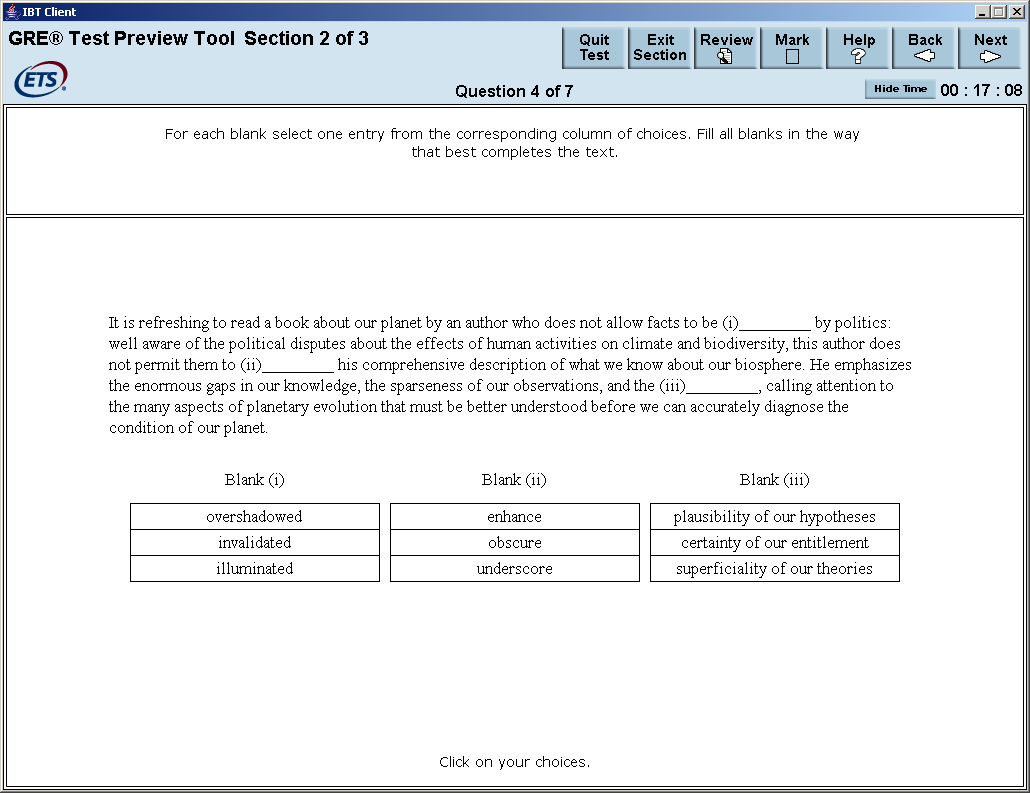 The narrative that vanquished peoples have created of their defeat have, according to Schivelbusch, fallen into several identifiable types. In one of these, the vanquished manage to ___i___ the victor’s triumph as the result of some spurious advantage, the victors being truly inferior where it counts.  Often the winners ___ii___ this interpretation, worrying about the cultural or moral costs of their triumph, and so giving some credence to the losers story.





	Answers for each blank are independent.  Must have both right to get credit for a correct answer.
Text Completion Answer
Sentence Equivalence Sample Question
Select the two answer choices that, when used to complete the sentence, fit the meaning of the sentence as a whole and produce completed sentences that are alike in meaning.
2. It was her view that the country's problems had been _______ by foreign technocrats, so that to ask for such assistance again would be counterproductive.
		ameliorated
		ascertained
		diagnosed                	Note: Square boxes denote that 
		exacerbated		more than one answer is possible 
		overlooked		or, in this case, needed
		worsened
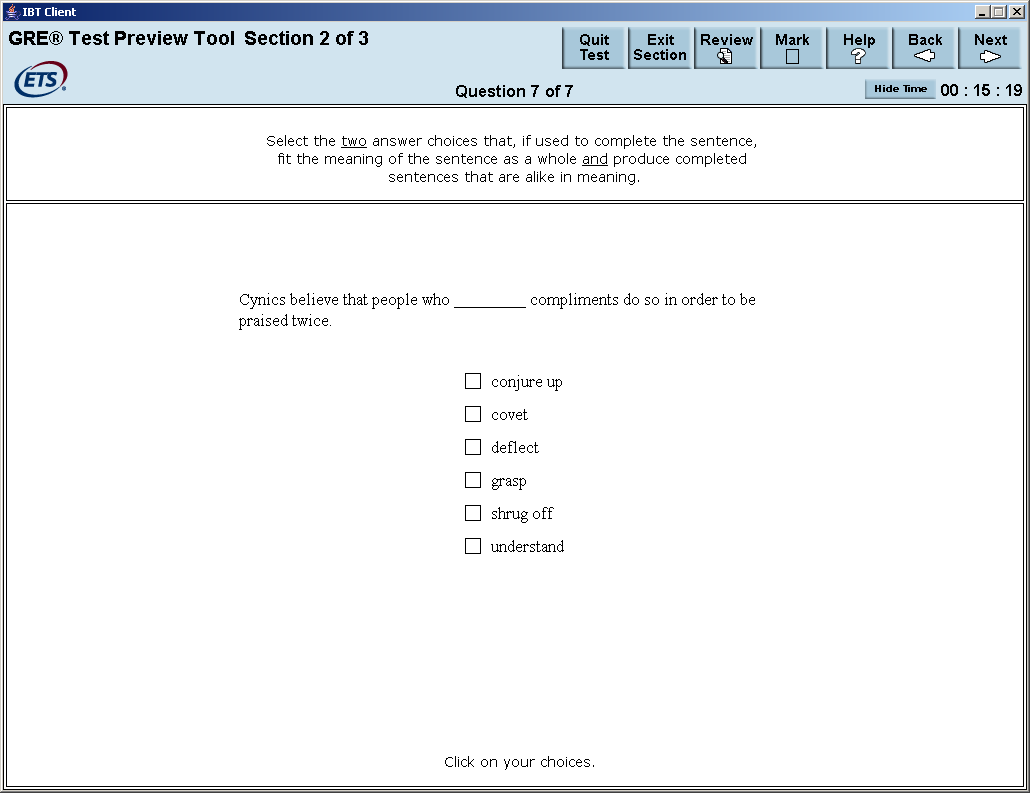 [Speaker Notes: Answers: Deflect and shrug off]
Sentence Equivalence Answer
Reading Comprehension
The test contains approximately 10 passages, with 1-6 questions/passage.
Most - one paragraph,  and only one or two - several paragraphs 
Drawn from: physical sciences, biological sciences, social sciences, business, arts and humanities and everyday topics. Based on material in books and periodicals, - academic and nonacademic 
No special knowledge needed of the field
These questions make up about 1/2 of the questions in the verbal section
Questions focus on deciphering main ideas, authors purpose, what is specifically stated, what is implied or suggested, and deciding what might come next, etc. Be careful not to pick an answer choice simply because it is a true statement
Mix of standard one answer M/C questions, questions where you choose all answers that are correct and questions where you choose an exemplar sentence.  Shape of check boxes tells you whether more than one answer may be needed
[Speaker Notes: Oval = One answer
Box = Multiple answers]
Reading Comprehension Example #1
[Speaker Notes: Answer - Last]
Reading ComprehensionExample #2
[Speaker Notes: Answers: 1st and 3rd]
Reading ComprehensionExample #3
[Speaker Notes: Last Sentence: His music is not a version of popular music packaged to attract classical listeners; it is high art for listeners steeped in rock rather than the classics.]
Reading Comprehension, cont.
When practicing to take the test, try to determine which method is best for you:
Whether to read the passage thoroughly first
Whether to skim the passage first
Whether to look at each question before reading the passage
When answering reading comprehension questions
Make sure you understand what the question is asking
Answer strictly on the basis of what the passage says — do not rely on outside knowledge
Do not select an answer simply because it is a true statement
Do not select an answer that is only partially correct
Quantitative Reasoning
Quantitative Reasoning
Covers:
Arithmetic, algebra, geometry, and data analysis
Excludes:
 Trigonometry, calculus, and higher college-level math
Question formats:
Multiple choice – one answer
Multiple choice – one or more answers
Numeric entry – type correct answer in box
Quantitative Analysis – compare two quantities. 
Data Interpretation – 2 or more sets of questions concerning a display of data.
On-Screen Calculator
Operated with the keyboard or mouse
Has four arithmetic functions, square root, memory and parentheses
Has a Transfer Display button to transfer a number to a Numeric Entry question (with a single answer box)
Respects order of operations (e.g., the result of 1 + 2 x 3 is 7, not 9)
Most questions do not require difficult computations, so the calculator should be used only when needed (e.g., larger numbers, long divisions or multiplications, square root, etc.)
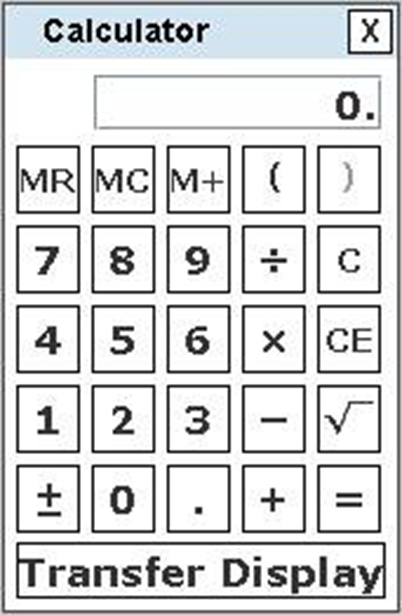 Quantitative Reasoning, cont.
Things to keep in mind:
Read the section in math review or PowerPrep II concerning math conventions used!
Figures are NOT drawn to scale unless the question indicates this, or involves graphs and charts
There are short cuts to finding answers in some cases.  See strategy guides
Pay attention to UNITS for answer as well as INSTRUCTIONS for ROUNDING
Quantitative ComparisonExample
[Speaker Notes: Answer:  Cannot be determined]
Quantitative Comparison Example Answer
Quantitative Comparison Explanation
Explanation:
The figure is not necessarily drawn to scale!
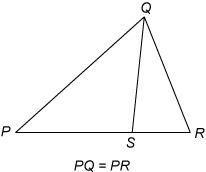 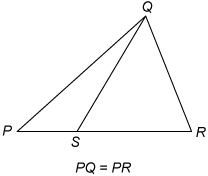 [Speaker Notes: Furthermore, because the figure is not necessarily drawn to scale, you cannot determine the relative sizes of PS and SR visually from the figure, though they may appear to be equal. The position of S can vary along side PR anywhere between P and R. Below are two possible variations of Figure 1, each of which is drawn consistent with the information 
 The answer is therefore that the relationship cannot be determined.]
Multiple Choice – Single Answer Example
Multiple Choice - Single Answer
Multiple Choice - Select One or More Answer Choices
Multiple Choice - Select One or More Answer Options
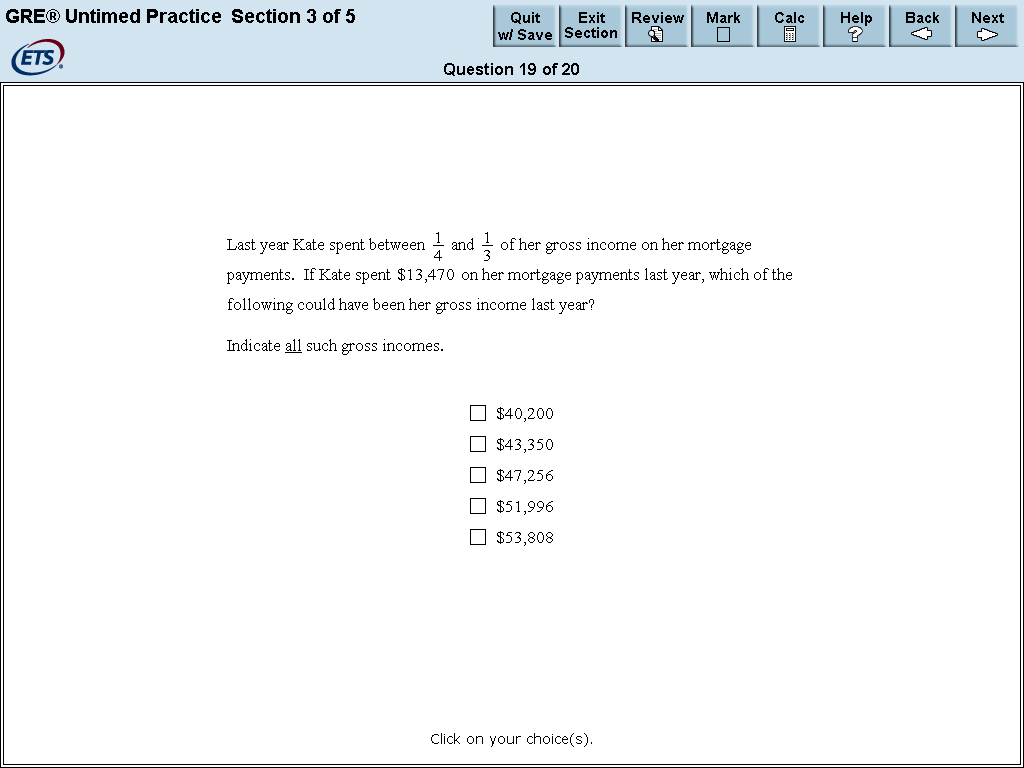 X
X
X
X
Numeric Entry
Enter your answer as an integer or a decimal if there is a single answer box
Enter it as a fraction if there are two separate boxes—one for the numerator and one for the denominator.
Use the computer mouse and keyboard to enter your answer
For a single answer box, a number can be transferred to the box from the on-screen calculator
Enter the exact answer unless the question requires you to round your answer
Numeric Entry Example
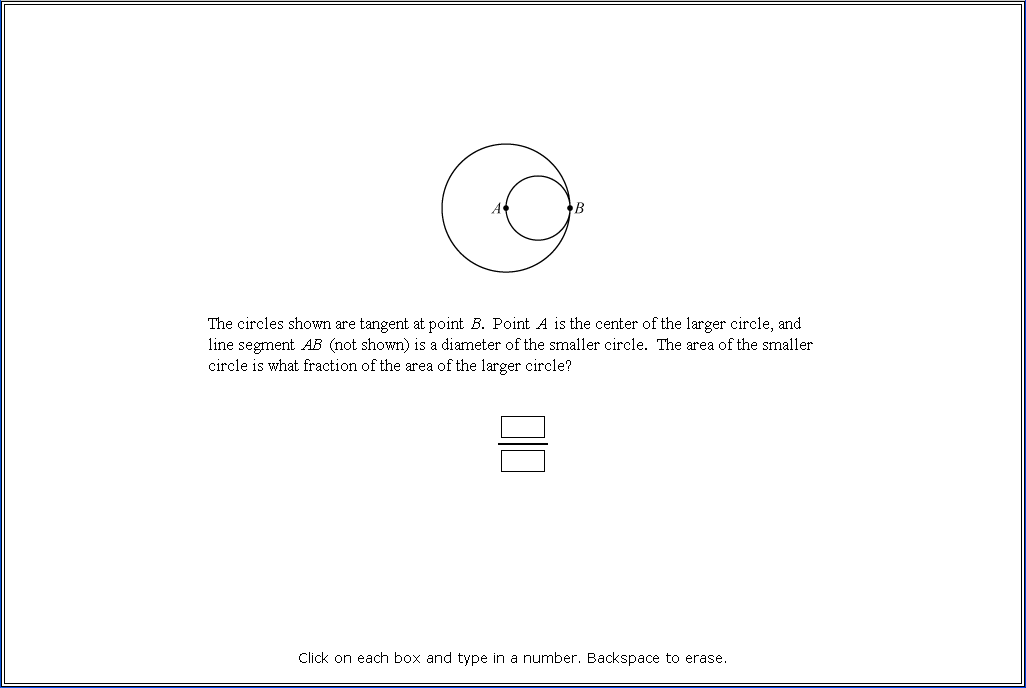 Numeric Entry Example Answer
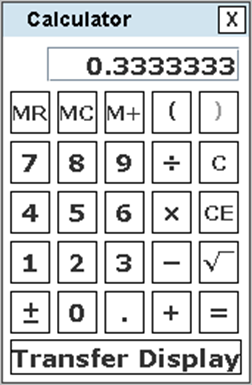 1
4
Data Interpretation
Data Interpretation questions are grouped together and refer to the same table, graph or other data presentation

These questions ask you to interpret or analyze the given data

The types of questions may be Multiple Choice (both types) or Numeric Entry
Data Interpretation Example
Data Interpretation Example Answer
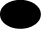 [Speaker Notes: Answer is 250]
What if you don’t do well?
Do something in response!
Repeat test if time, but study intensely first
Can you compensate for your scores in other ways?
Talk with faculty about possible strategies
Can your recommenders state that the scores don’t reflect your knowledge, etc.?
Might they call someone in the dept. that they know?
Make sure the other materials you submit are very strong –  
GPA, personal statement, letters of rec., research experience/presentations, relevant experience, etc.
Ace the interview.
Would submitting an excellent paper you’ve written help? --- Check to see if this is allowed.
In worst case, take a year to improve your credentials and study for retake, and reapply.
Resources
Freerice.com
Khan Academy
Math Review on GRE website
Writing Center
Relevant courses to build skills
Student Academic Success Center
Math Lab, Stats Lab
Youtube: GVSU Math Department
GRE Search Service
Career Services
CLAS Advising (C-1-140 MAK)
Subject Tests
Subjects:
Biochemistry, Cell and Molecular Biology 
Biology 
Chemistry 
Literature in English 
Mathematics 
Physics 
Psychology
Subject Tests, cont.
Paper-based

Offered September, October, and April

Cost: $150

Duration: 2 hours, 50 minutes

Late registration is available for online registration only for a fee of US$25. Late registration closes one week after the regular registration deadline.
GRE Workshop
Winter 2017


Stay tuned!
Questions?